Dinural and Annual Motion
Daily Motion
Öğle Vakti
Sabah
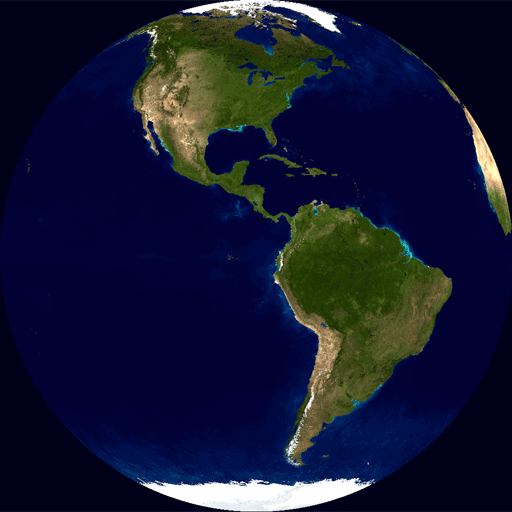 Akşam
Gece Yarısı
[Speaker Notes: https://en.wikipedia.org/wiki/Earth%27s_rotation#/media/File:Globespin.gifhttps://en.wikipedia.org/wiki/Earth%27s_rotation#/media/File:Globespin.gif]
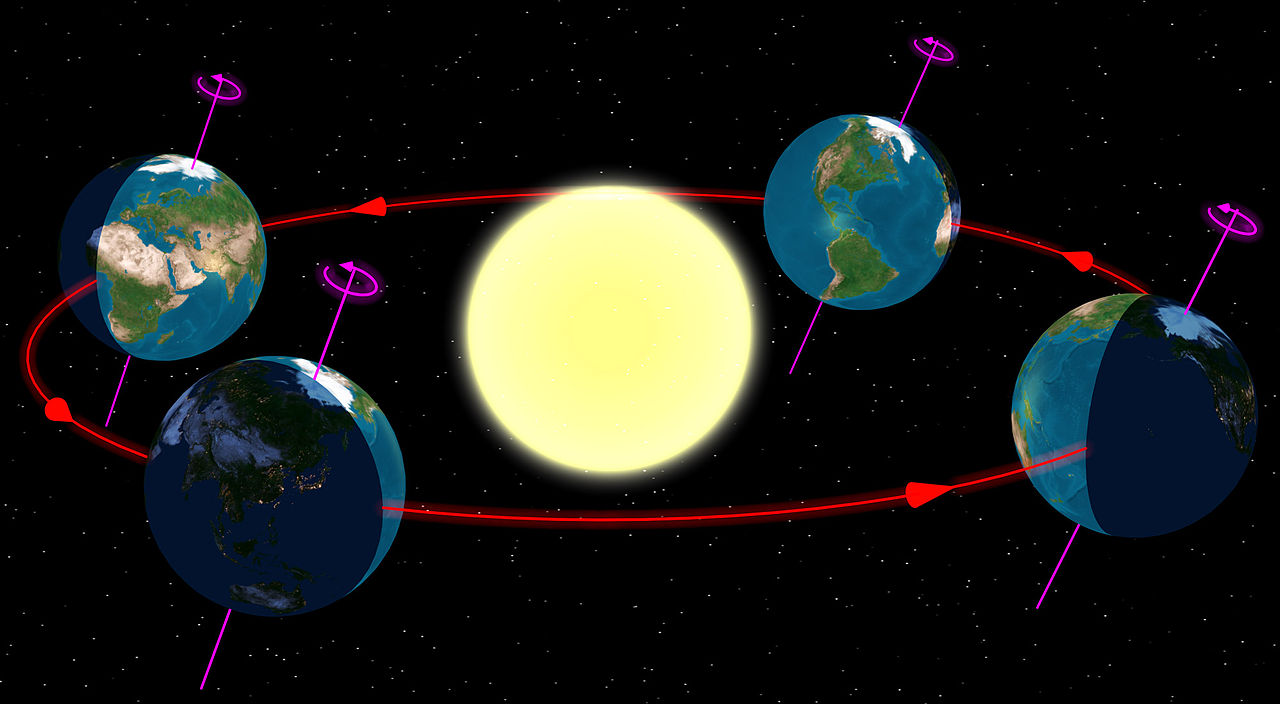 Annual Motion
[Speaker Notes: https://en.wikipedia.org/wiki/Earth%27s_orbit#/media/File:North_season.jpg]
Star’s projected on the sky
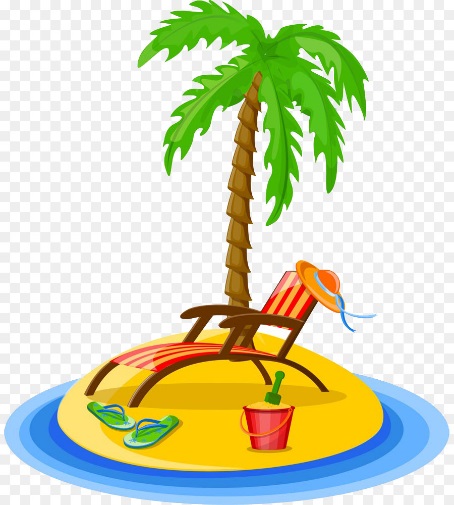 Uzay
Sky
[Speaker Notes: https://www.kisspng.com/png-palm-islands-travel-arecaceae-illustration-coconut-322246/]
North Celestial Pole
South Celestial Pole
Zenith
Celestial Equator
West
North
South
Horizon
East
Nadir
Circumpolar Stars
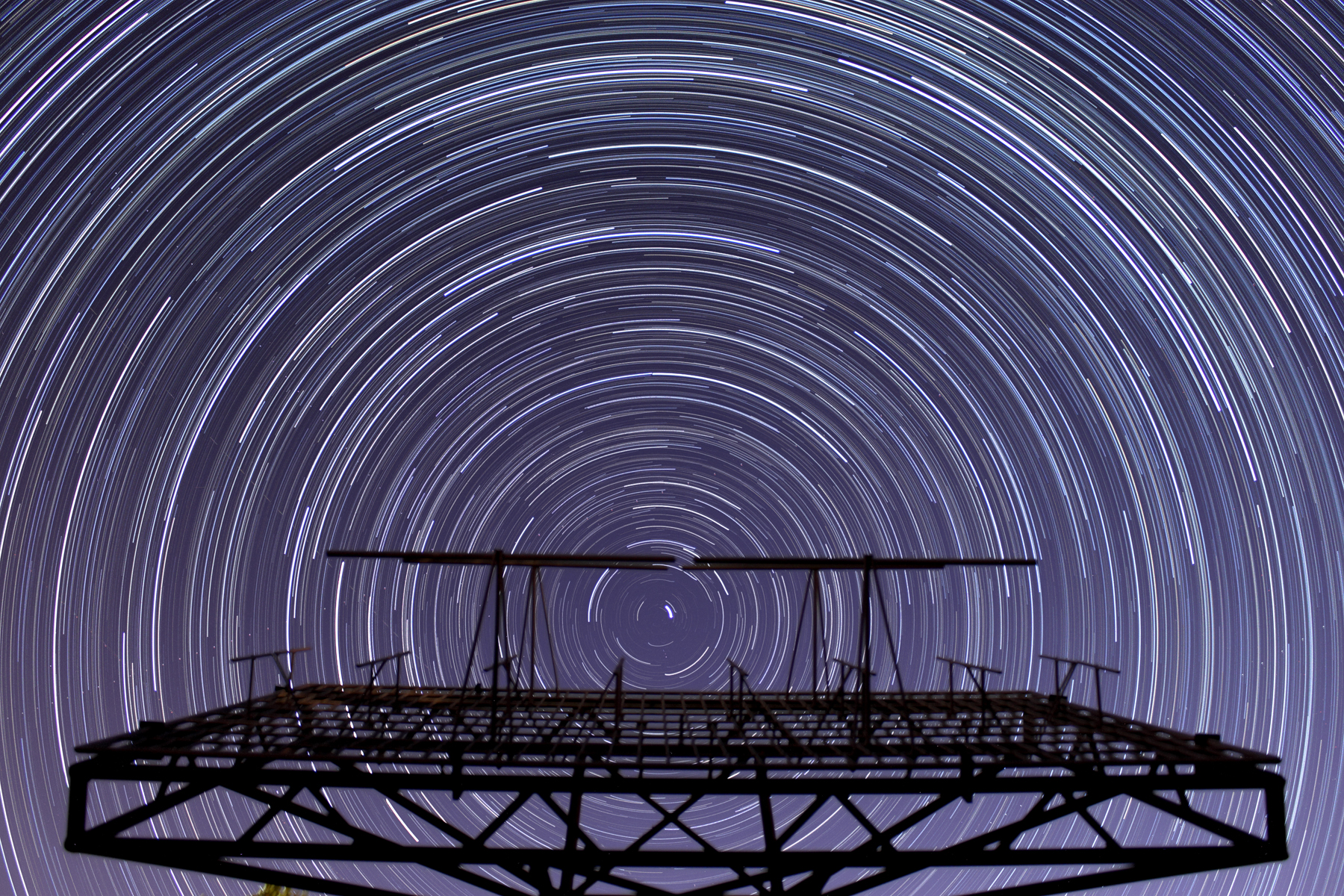 [Speaker Notes: Doç. Dr. Tolgahan Kılıçoğlu’nun fotoğrafı]
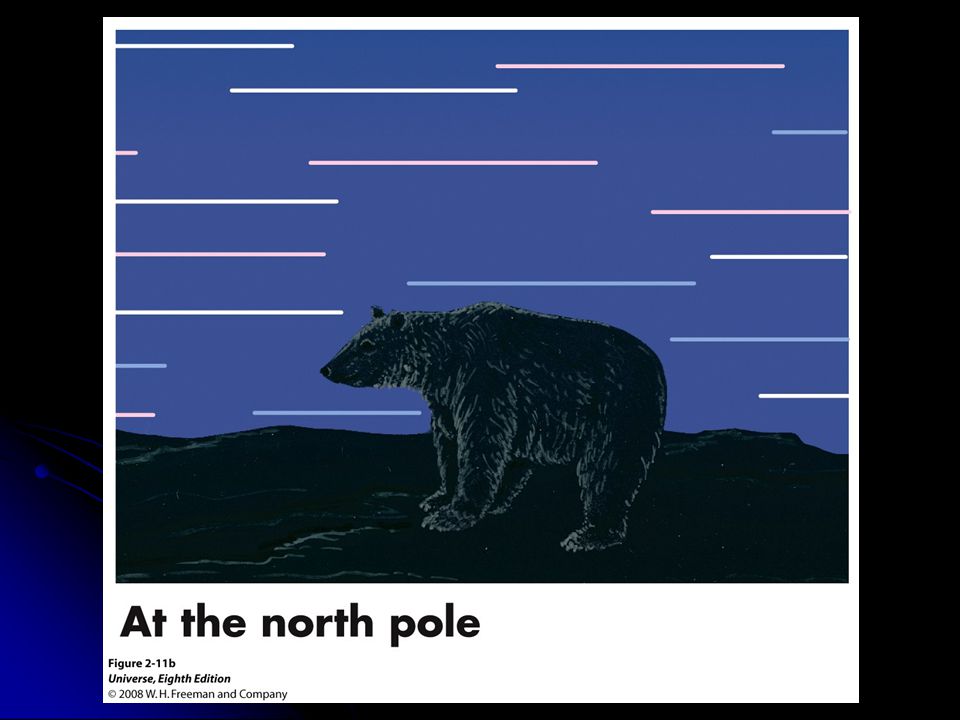 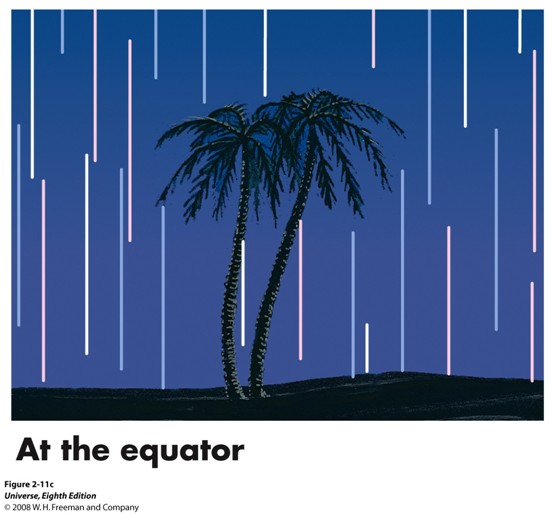 Sun’s Daily Motion
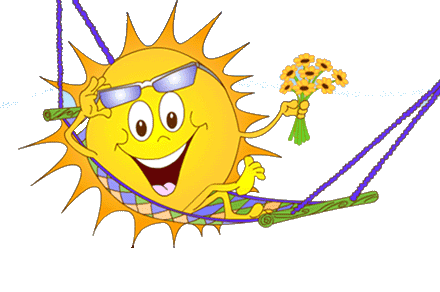 North Celestial Pole
South Celestial Pole
Zenit
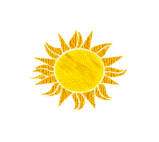 Celestial Equator
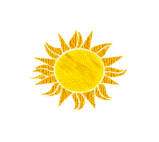 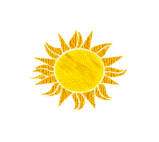 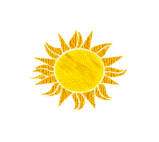 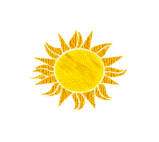 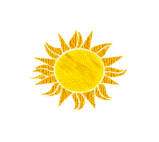 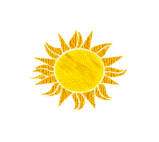 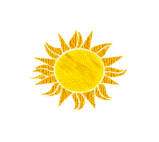 Batı
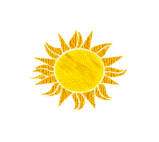 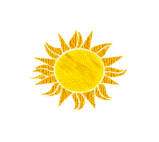 North
South
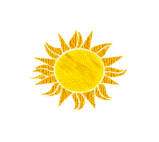 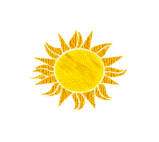 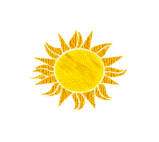 Horizon
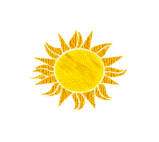 Doğu
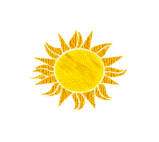 22 June
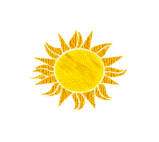 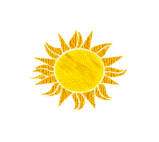 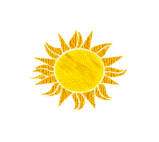 21 March & 23 September
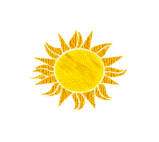 22 December
Nadir
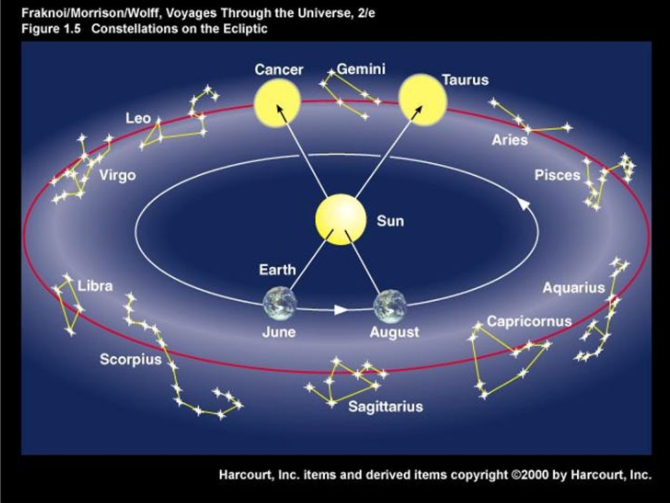 [Speaker Notes: Ankara’nın enlemi 39 55]
Motion of the Planets
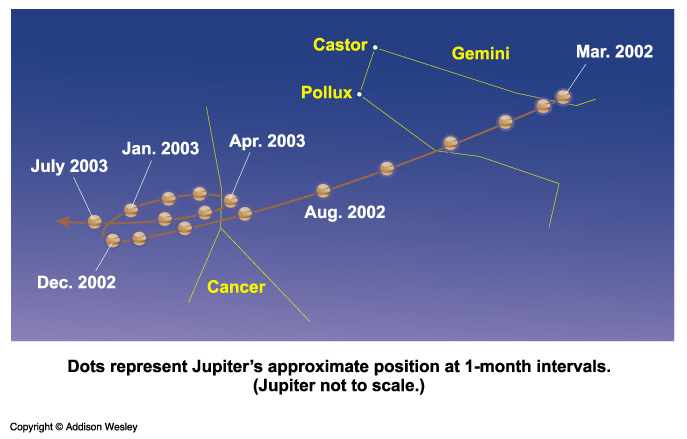 Retrograt
East
West
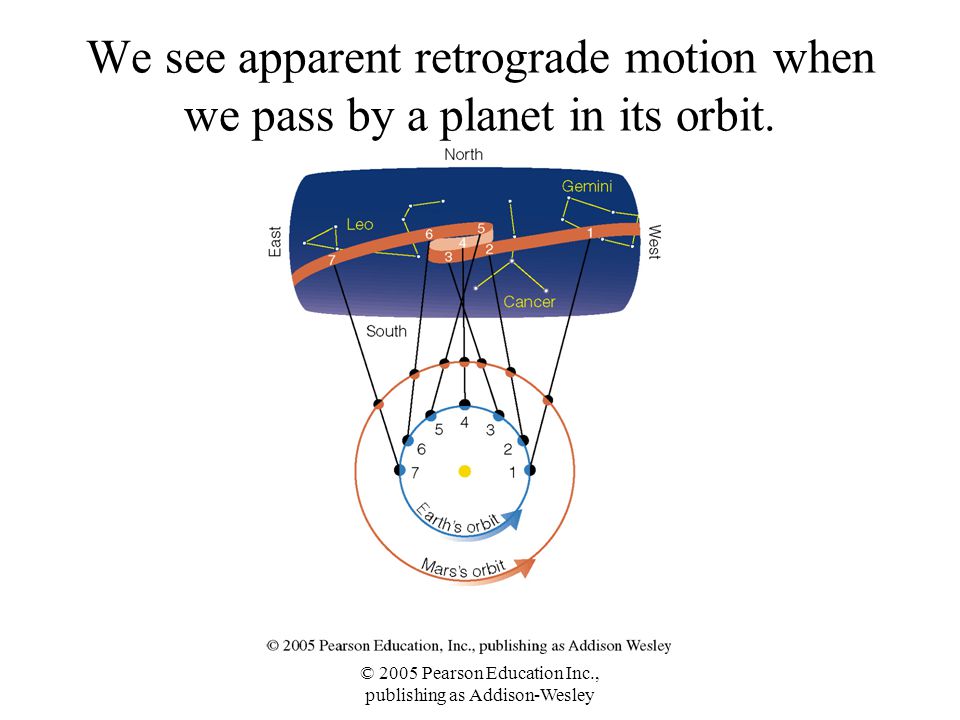 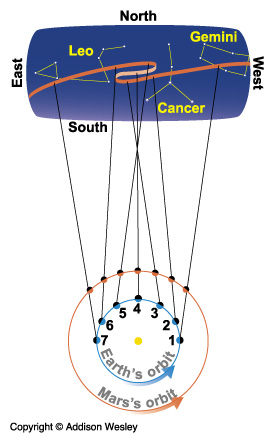 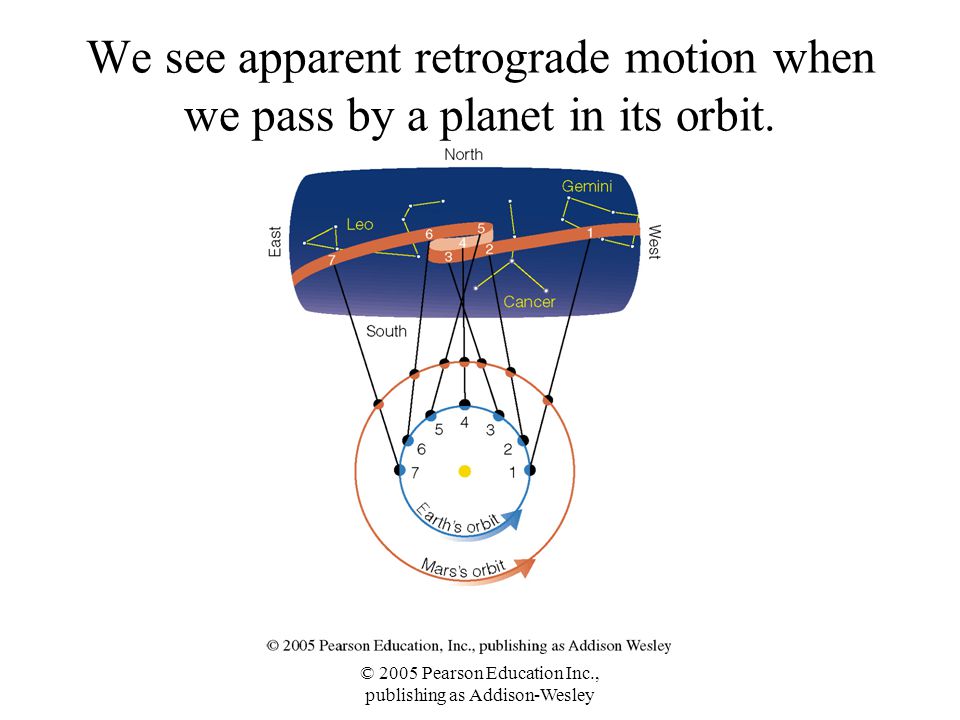